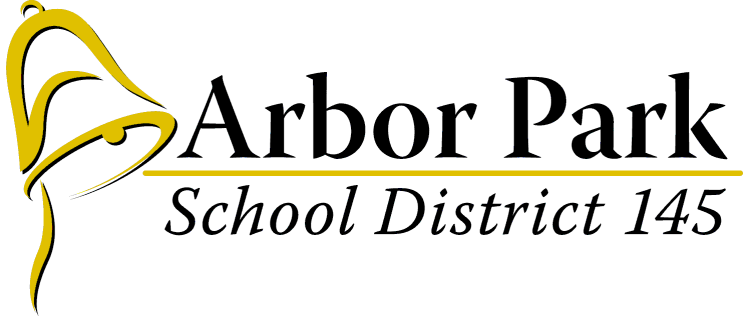 Fiscal Year 2020
Amended Budget Presentation 
May 20, 2020
APSD #145 Mission
Our mission is to develop a partnership with students, staff, parents, and the community that will create a learning environment that enables all children to reach their full potential and to ensure quality and equity for all to succeed.
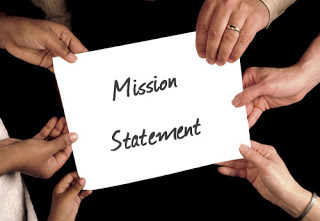 2019/20 Administration Team
Dr. Andrea Sala – Superintendent of Schools
Dr. Brian O’Keeffe – Assistant Superintendent of Finance/CSBO
Ms. Gina DioGuardi – Director of Special Education
Ms. Camille Hogan – Director of Teaching and Learning
Mr. David Evans – Principal, Arbor Park Middle School
Mr. Bradley Dizonno – Assistant Principal, Arbor Park Middle School
Mrs. Eliza Santos-Lopez – Principal, Kimberly Heights School
Mr. Tom Flynn – Principal, Morton Gingerwood School
Mr. Scot Pierce – Principal, Scarlet Oak School
What Purpose Does The Budget Serve?
Meet requirements imposed by Illinois law and other applicable Federal & Local regulations.

Provides expending and taxing authority.

Satisfies a minimum level of financial information for state, local and the federal government.

Provide community direction as to BOE spending priorities.
2019-20 Budget Focus
Increasing Student and Staff Academic Supports
 - Using Evidence Based Funding appropriations for “lost” positions and additional instructional assets.
 - Establishing a Teaching and Learning Department.
 - Introducing new curriculum to staff and students.
	 - Institute for Excellence in Writing (IEW)
	 - Math in Focus
	 - Wit & Wisdom
 - 1:1 Initiative Rollout at SOS and APMS.
 - Camera and Security Enhancements in all facilities
Developing Long-Term Facility Goals and Fiscal Consistency
 - Infrastructure planning for new roof at APMS.
 - Infrastructure planning for a new school building (5-7 years).
2019/20 Budgeted Revenue %’s
53.40% - Ad Valorem Taxes (Property)

3.92% - Other Local Revenues

32.34% - Evidence Based Funding

4.30% - Restricted State Grants

6.04% – Restricted Federal Grants
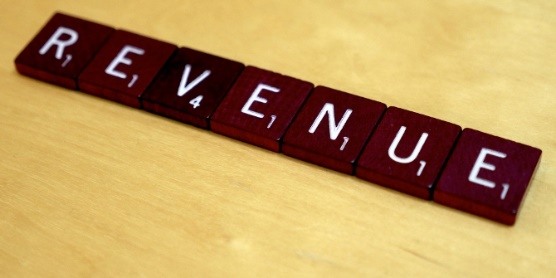 2019/20 Budgeted Operating Expenditure %’s
57.36% - Salaries
17.08% - Employee Benefits
11.58% - Purchased Services
6.36% - Supplies & Materials
4.94% - Capital Outlay
2.68% - Other Objects
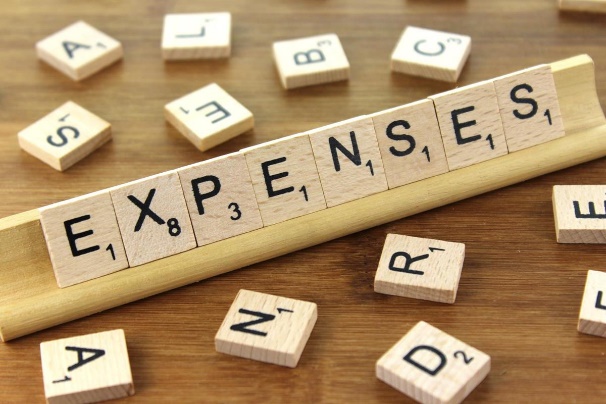 Posted Compensation Tables
Public Act 096-0434 – Administrative Compensation Report
 - (FY20 Reported) – Same as September 2019 Table

Public Act 097-0609 – IMRF Compensation Report
 - (FY20 Reported) – Same as September 2019 Table

Illinois Compiled Statute (105 ILCS 5/10-20.47) – Administrative & Teacher Report
 - (FY20 Reported) – Same as September 2019 Table
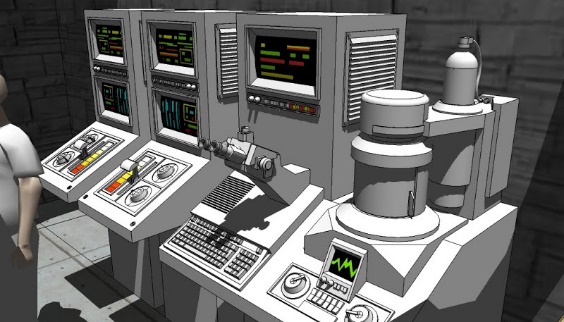 2019/20 Amended Budget Recap by Fund
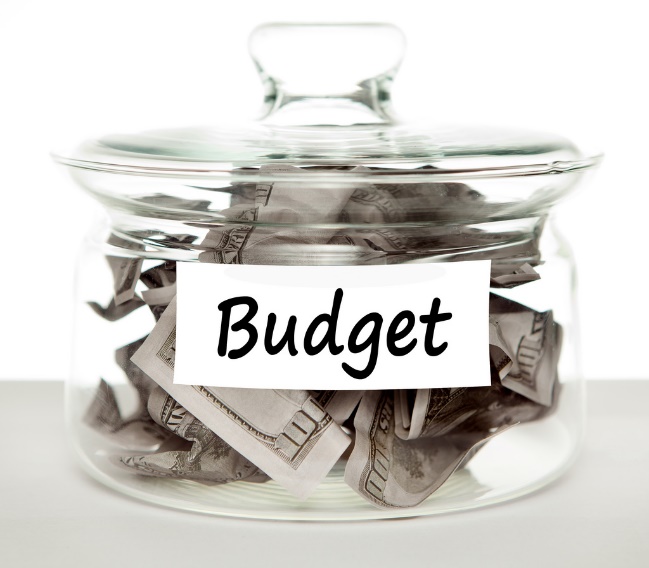 Next Steps
Post Amended Fiscal Year 2020 Budget
       - May 21, 2020
Develop Tentative Fiscal Year 2021 Budget
      - June 10, 2020
Approve Tentative Fiscal Year 2021 Budget
       - June 24, 2020
Approve Amended Fiscal Year 2020 Budget
 - June 24, 2020
Submit Approved Amended Fiscal Year 2020 Budget to ISBE
 - No later than June 30, 2020
Approve Fiscal Year 2021 Budget
      - September 23, 2020
QUESTIONS??